Урок № 1
Аксиомы стереометрии
Стереометрия – геометрия В пространстве. Изучает положение, форму, размеры и свойства пространственных фигур.
Стереометрия – греческое слово. «Стереос» - тело, «метрео» - измерять.
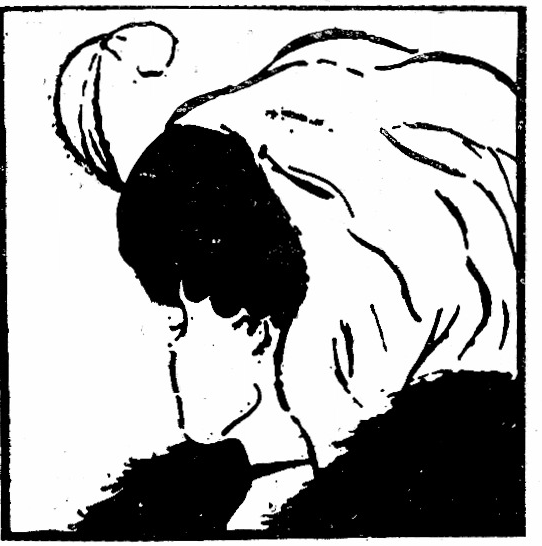 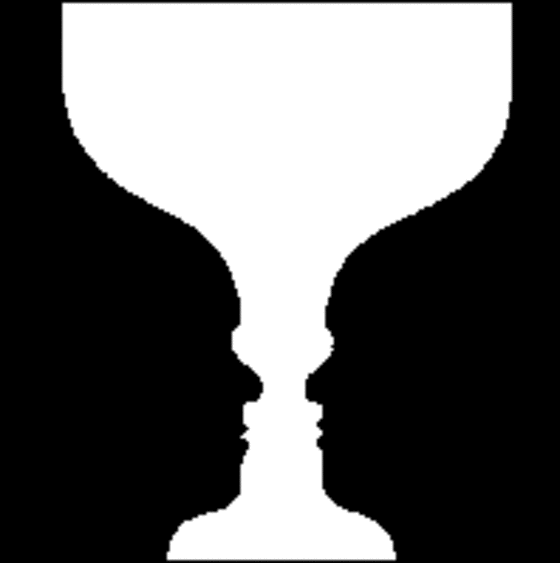 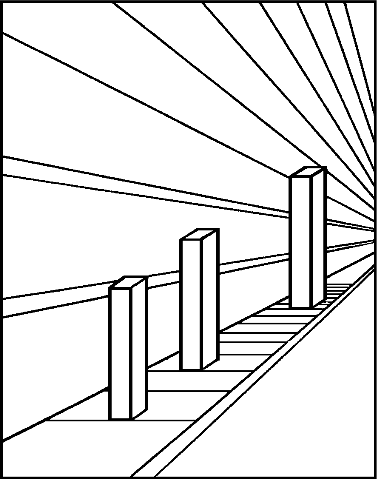 Пример 2
Основные фигуры
Точка   •    А, В, С, Д …               
Прямая                           


Плоскость
а, в, с…
α
γ
β
Аксиома – греческое слово«достойная признания»
Аксиома – это факты (утверждения), которые принимаются без доказательства.
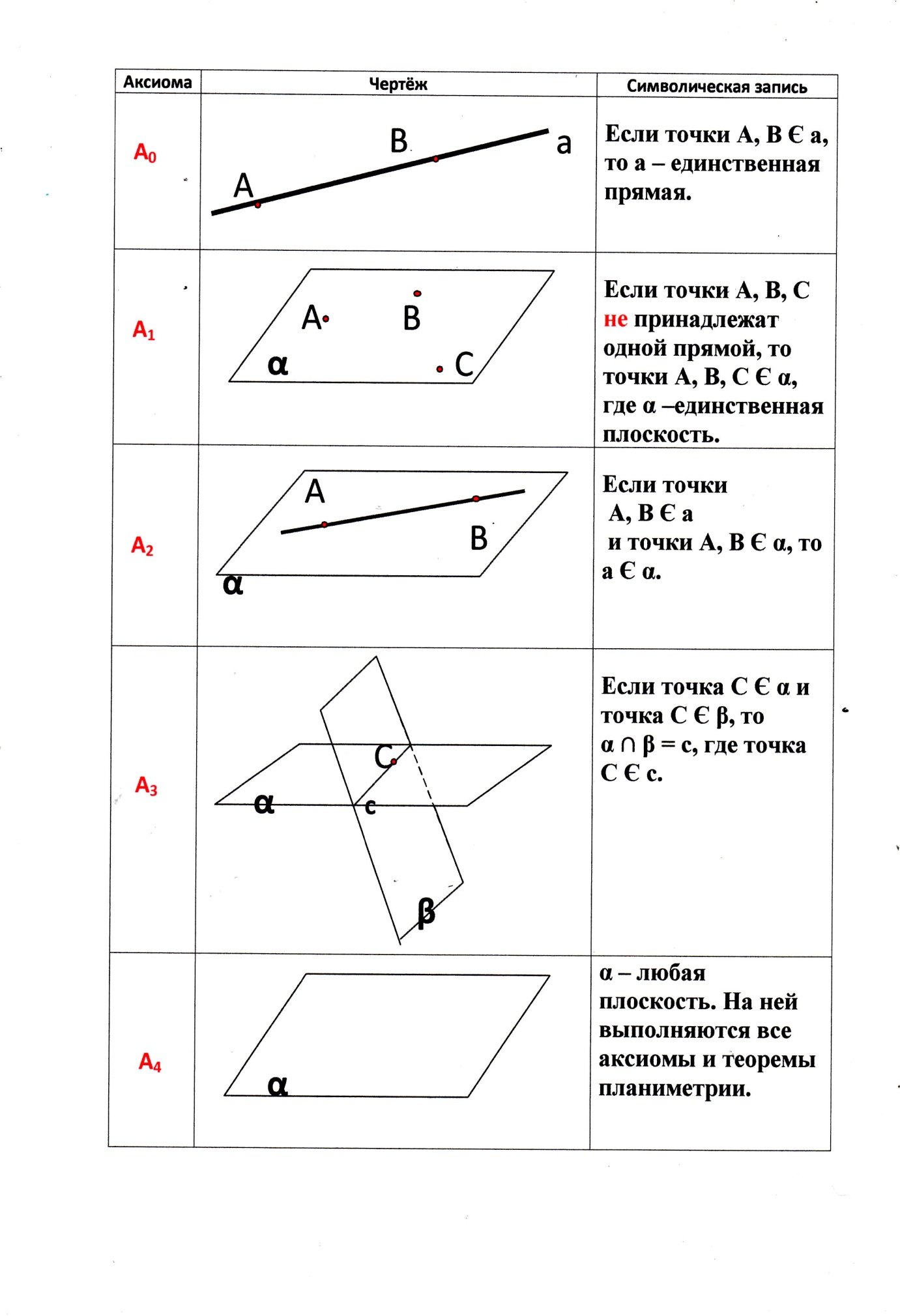 Урок № 2
Следствия из аксиом
Вопросы
1.Что такое стереометрия?2.Назовите основные фигуры стереометрии. Как они обозначаются?
3.Сформулируйте аксиомы стереометрии.
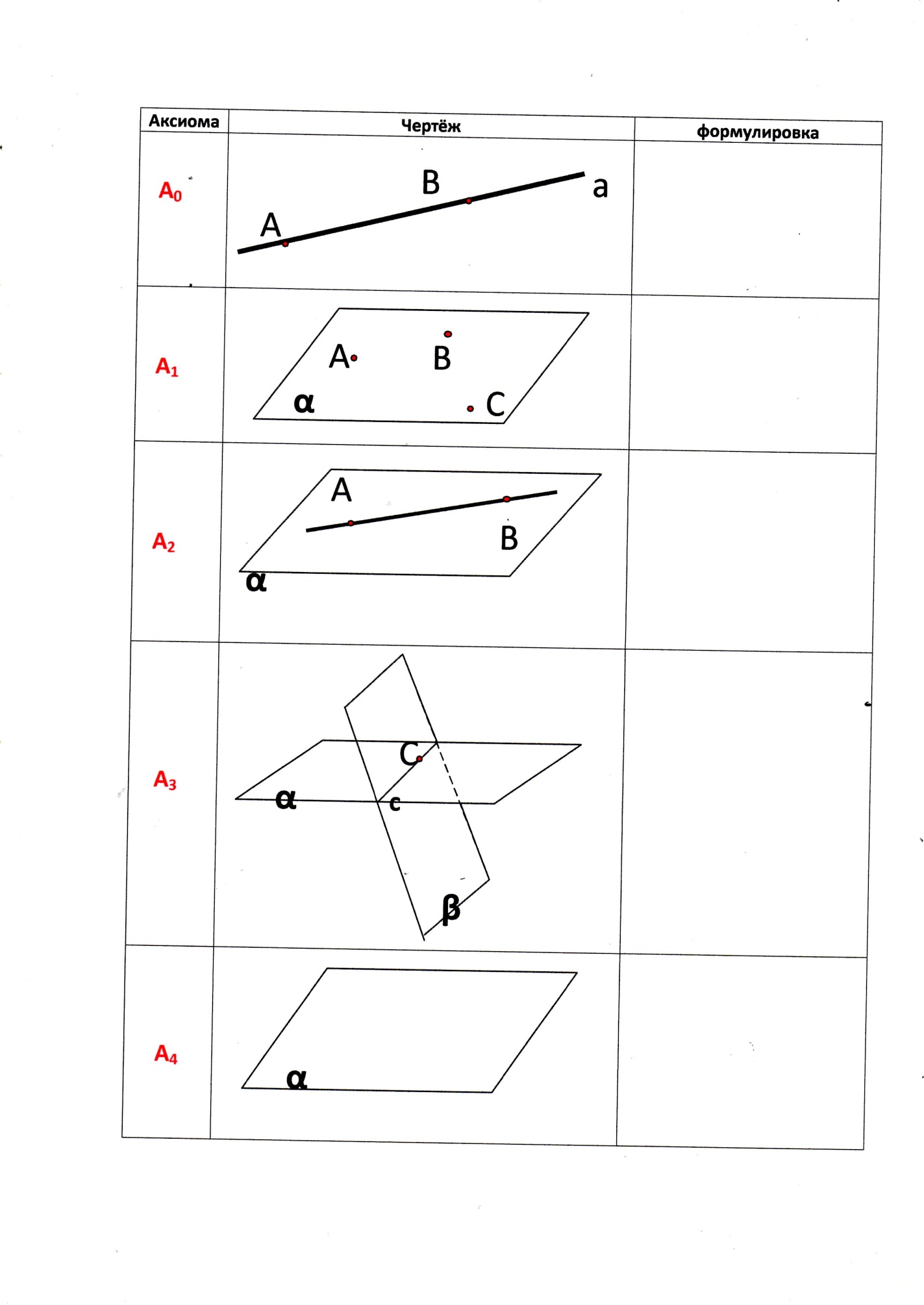 Задание № 2Постройте изображение куба АВСДА₁В₁С₁Д₁
а)назовите плоскости, 
в которых лежат точка М,
 точка N;
      б)найдите точку F – точку 
пересечения прямых 
 MN и ВС. 
Каким свойством обладает 
точка F?
в) найдите точку пересечения 
Прямой КN и плоскости (АВС).
В₁
С₁
М
Д₁
А₁
N
В
С
К
Д
А
Найдите ошибку. Ответ обоснуйте.
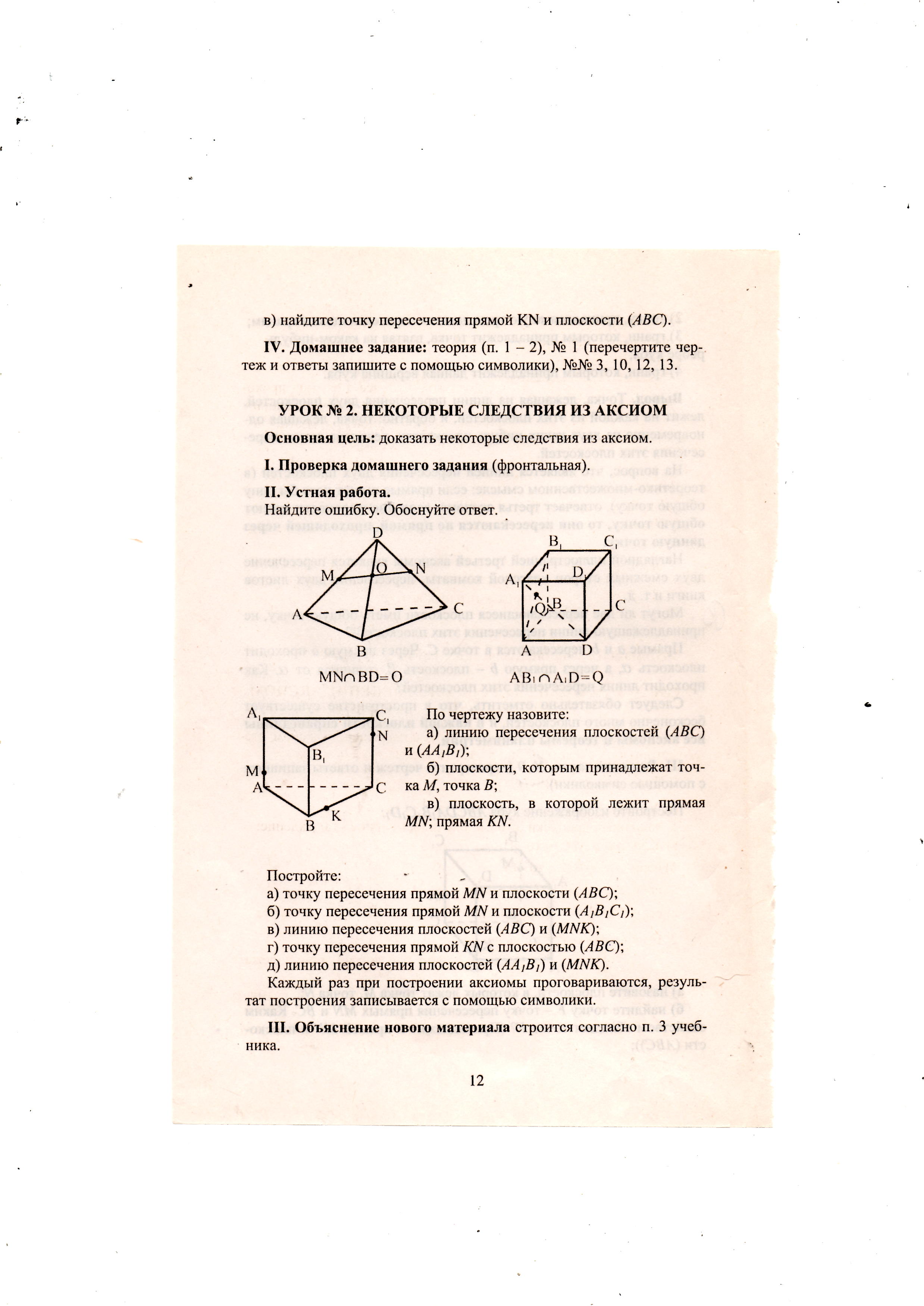 По чертежу назовите:
а) линию пересечения     
 плоскостей (АВС) и (АА₁В₁);
б)плоскости, которым 
принадлежат 
точка М , точка В;
в)плоскость, в которой лежит прямая МN; прямая KN.
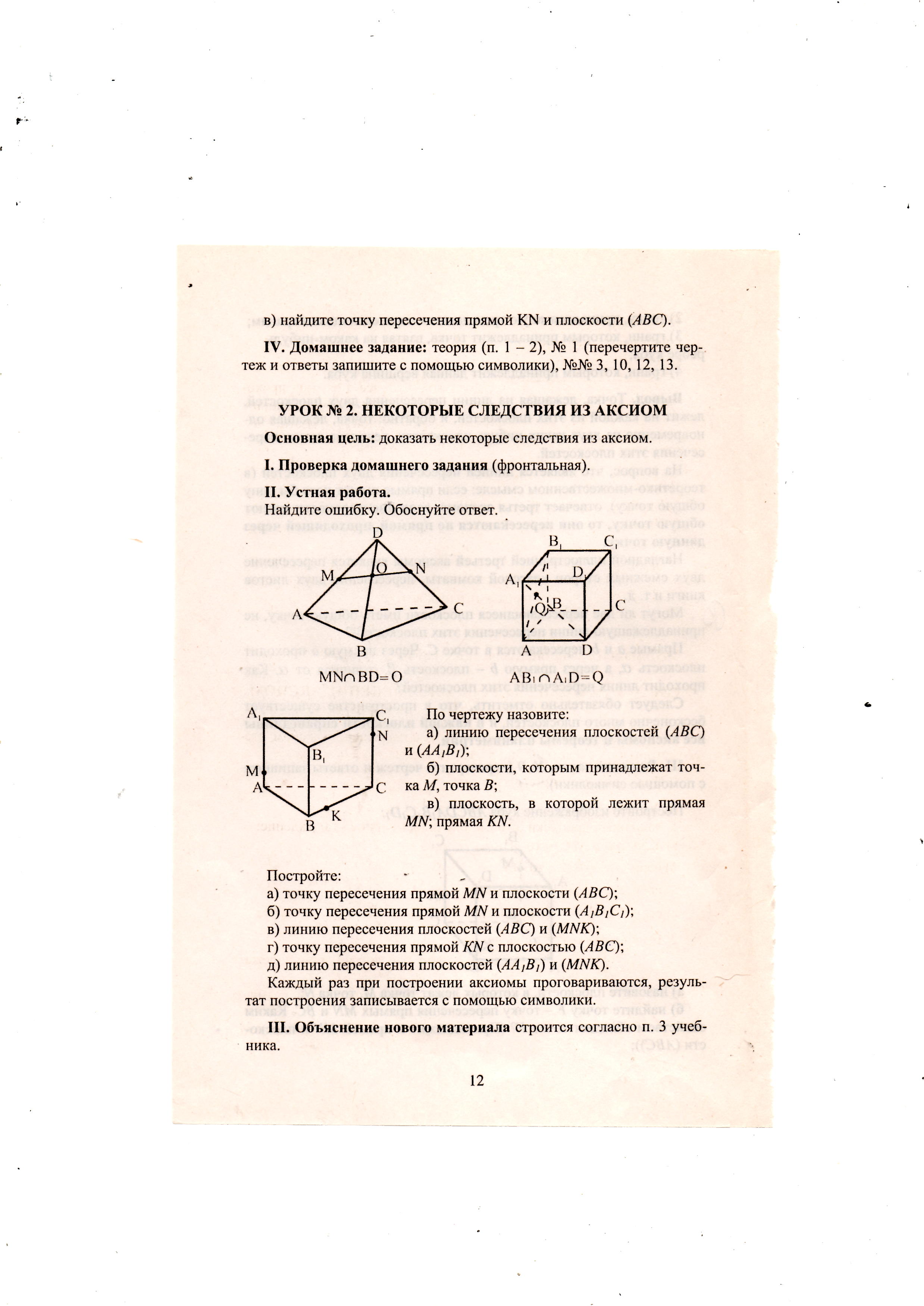 Постройте:
а) точку пересечения прямой MN и плоскости (АВС);
б) точку пересечения прямой MN и плоскости (А₁В₁С₁);
в)линию пересечения плоскостей (АВС) и (MNK).
г)точку пересечения прямой KN с плоскостью (АВС);
д)линию пересечения плоскостей (АА₁В₁) и (MNK).
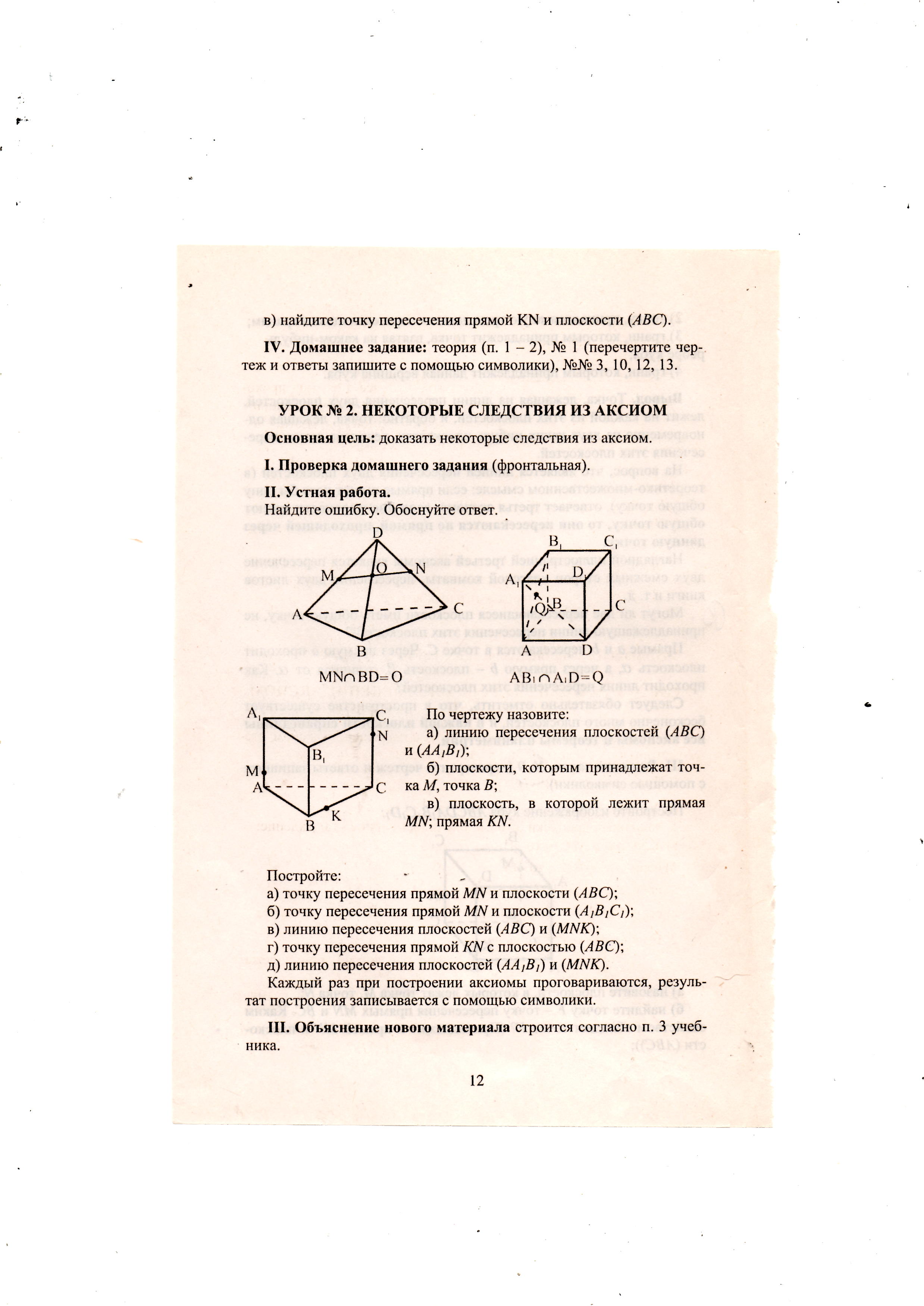